The Hormones related to Hunger
Ghrelin:  The “________ hormone" Ghrelin is one of the main hormones to stimulate _______. Ghrelin levels __________ before meals and ________ after meals
Leptin:   It is produced by the _______or________tissue in the body. Leptin induces ________ or a feeling of _________ after a meal. When the leptin level is ______, hunger is _________. 
Insulin:  Insulin is a hormone made by the __________ that allows your body to use _______(_______) from _______________ in the food that you eat for energy or to store ______ for future use. Insulin helps keeps your blood sugar level from getting too high (____________) or too low (______________).

Glucose activates Insulin, Leptin and suppresses Ghrelin
Fructose DOES NOT activate Insulin, DOES NOT suppress Ghrelin and BLOCKS Leptin
What is SUGAR really doing to your BODY
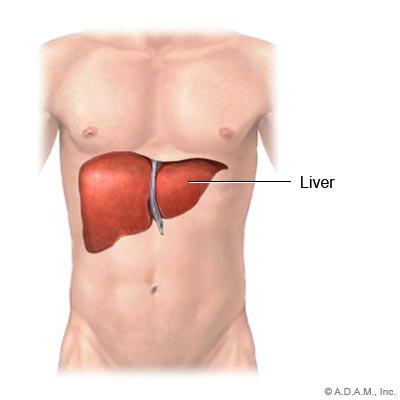 ___% to Body
For energy
___Calories
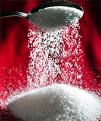 __% Glucose
___% to Liver
   ___Calories
Calories
___ Calories
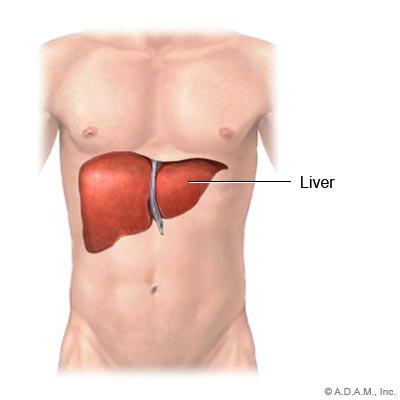 Does NOT block ______
____ % becomes Body FAT
___% Fructose
100 Calories of Sugar
(__g = 1 tsp =___Calories)
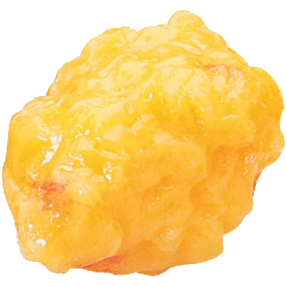 ___Calories
___% to Liver
= POISON
___Calories
___Calories
Blocks _______: 
the hormone that makes you ________and ____ storing fat
___% of Calories Metabolizes into FAT
What is HFCS really doing to your BODY
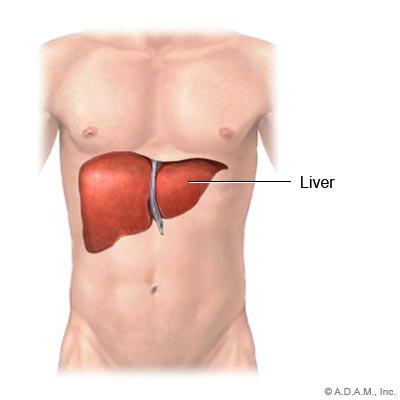 __% to Body for energy
__ Calories
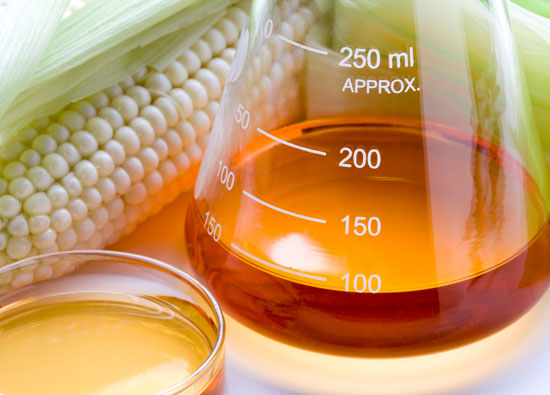 __% Glucose
__% to Liver
__Calories
__Calories
__ Calories
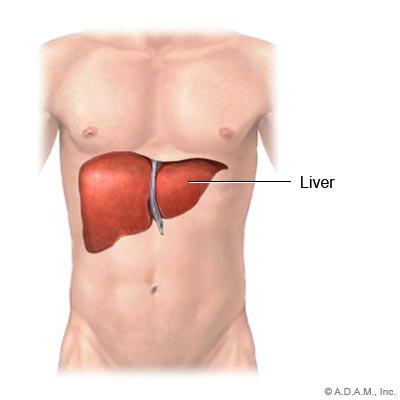 Does NOT block ______
__% becomes Body FAT
__% Fructose
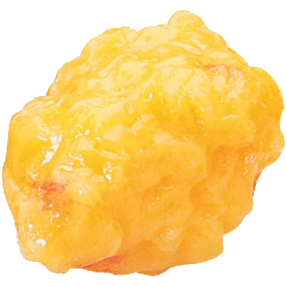 __ Calories
___% to Liver
= POISON
100 Calories of High Fructose Corn Syrup (HFCS)
___ Calories
__ Calories
Blocks ______: 
the hormone that makes you _______and ____ storing fat
___% of Calories Metabolizes into FAT